Základy typografiea zpracování textůna počítači
Helena Novotná
Jiří Rybička
Základy typografie a zpracování textů na počítači
2
Proč typografie?
motto:
Podobně jako je morálně nepřípustné  publikovat texty s pravopisnými chybami, je stejně nepřípustné publikovat texty s vážnými typografickými chybami.
Základy typografie a zpracování textů na počítači
3
Typografie
Řemeslo + umění; odpověď na otázku: Jak upravit dokument, aby byl pro čtenáře co nejlépe čitelný?
Co je potřebné řešit:
Písmo, vlastnosti, použití
Sazba odstavců, matematické výrazy
Uspořádání stránek, obrázky, tabulky
Uspořádání dokumentů
Základy typografie a zpracování textů na počítači
4
Strojopis a knižní písmo
Strojopisné písmo – všechny znaky mají stejnou šířku (vynuceno jednoduchou konstrukcí psacího stroje, hůře čitelné)př. Courier new: 	betonová hráz
Knižní písmo – každý znak má svou šířku. Lze tak dosáhnout optimální čitelnosti. Dnes se používá prakticky všude.př.  Cambria:                       betonová hráz
Základy typografie a zpracování textů na počítači
5
Vývoj knižního písma
Latinková písma mají dva zdroje – římskou kapitálu (starořímské nápisy)= dnešní velká písmena.
a karolínskou minuskuli (Karel Veliký, cca 800 n. l.)= dnešní malá písmena.
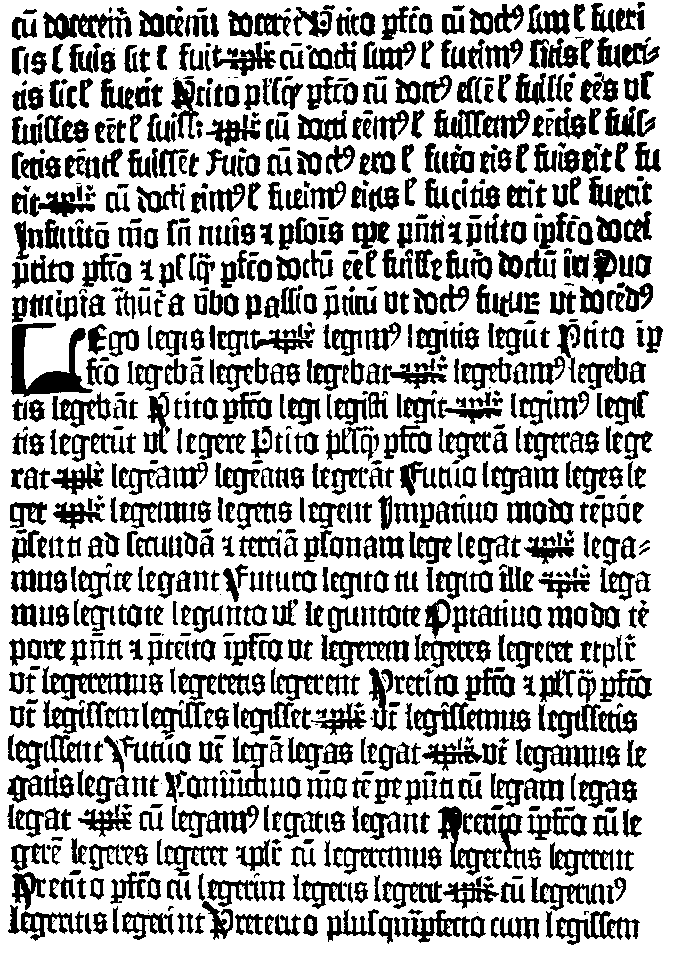 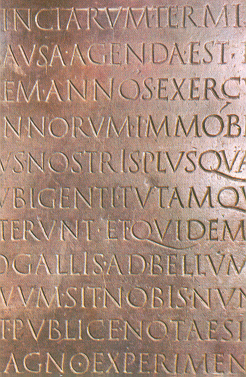 Základy typografie a zpracování textů na počítači
6
Trocha písmového názvosloví
minusky – malá písmena (a, b, c, ...)
verzálky – velká písmena (A, B, C, ...)
akcenty – diakritika (á, č, ö, ű, à, å, ô, ż, ą...)
interpunkce (, . : ; ? !)
serif (patka) 
stín (svislý, šikmý)
kmen (dřík)
duktus (tmavost)
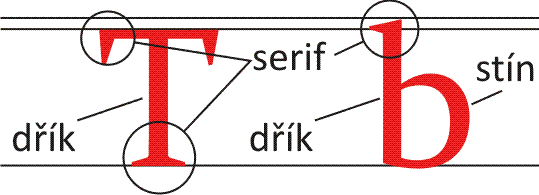 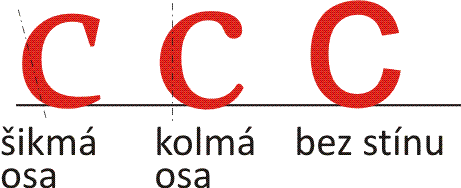 Základy typografie a zpracování textů na počítači
7
Písmová osnova
Písmová osnova – soustava vodorovných přímek určující výškové proporce písma
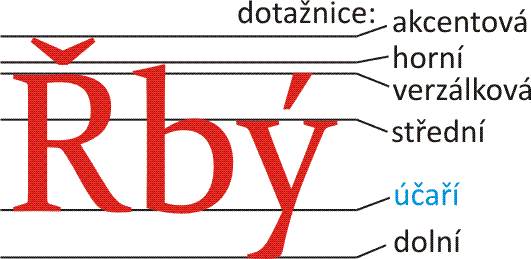 Základy typografie a zpracování textů na počítači
8
Typy knižního písma
Alfons
Tři základní kategorie: 
antikva (serify+stíny)též serifové, patkovézákladní text na papíře
grotesk (bez serifů a stínů)též bezserifové, bezpatkovékrátké nápisy, texty na obrazovce
ostatní (zdobné, přechodové,skript atd.)pro zvláštní (příležitostné) využití
Alfons
Alfons
Alfons
Základy typografie a zpracování textů na počítači
9
Písmové řezy
Řez – modifikace základního tvaru písma ve sklonu, duktu, šířce, provedení tahů.
Hlavní využití: vyznačování (zdůrazňování)
Nejpotřebnější řezy:obyčejný		pro hlavní textkurzíva		vyznačení první úrovnětučný		vyznačení druhé úrovnětučná kurzíva	vyznačení v tučném textu
Další řezy: úzký, rozšířený, skloněný, zdobný...
Základy typografie a zpracování textů na počítači
10
Typografické míry
Evropský typografický měrný systém – Didôtův(z roku 1776, používaný v kontinentální Evropě)1 bod = 0,375 9 mm (zkratka b)1 cicero = 12 b = 4,513 mm
Anglo-americký typografický měrný systém(dnes používaný v počítačových programech)1 point = 0,352 8 mm (zkratka pt)1 pica = 12 pt = 4,23 mm (zkratka pc)72 pt = 6 pc = 1 inch = 25,4 mm
54 points × 54 bodů
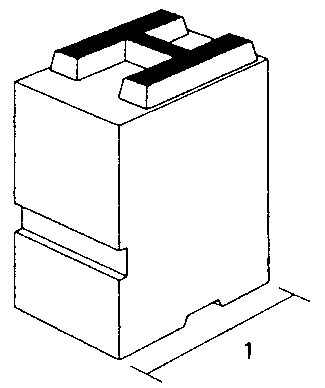 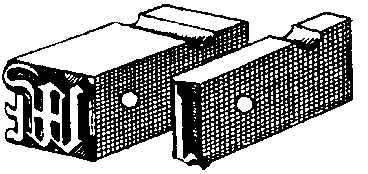 Základy typografie a zpracování textů na počítači
11
Stupeň (velikost) písma
Stupeň písma = rozměr horní plochy na kovové liteře. Nelze odměřit na otisku na papíře.
Tisková velikost liter závisí na typu písma.72 bodů  72 bodů
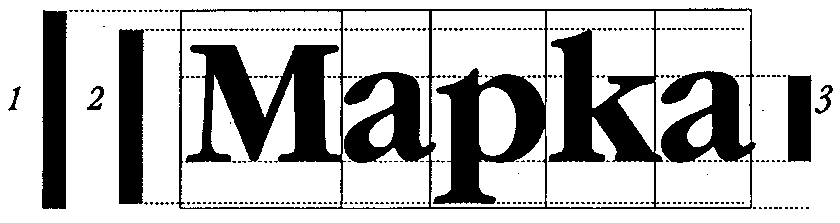 Základy typografie a zpracování textů na počítači
12
Použití různých stupňů písma
Rozlišení v dokumentu – minimální rozdíl 20 %
Názvy stupňů písma: 8 b – petit, 10 b – garmond, 12 b – cicero apod.
Základy typografie a zpracování textů na počítači
13
Relativní typografické míry
Jsou vztaženy k aktuálně nastavenému stupni písma
em (čtverčík) = stupeň písma
en (půlčtverčík) = ½ em
Určují se jimi
šířky některých znaků (např. čtverčíková pomlčka)
velikosti mezer (např. čtvrtinová mezera = ¼ em)
rozměry odstavcových a stránkových prvků (např. zarážka, řádkování, pozice okrajových poznámek)
Základy typografie a zpracování textů na počítači
14
Sazba
Sazba je vytváření tiskové předlohy za použití knižního (proporcionálního) písma.
Způsob sazby je řízen mnoha pravidly, která vznikala a ustalovala se mnoho let. 
Pravidla sazby ovlivňují zejména: hladký text (speciální znaky), smíšený text (použití různých řezů a stupňů písma), odstavce (rozměrové parametry, způsoby zarovnání)
Základy typografie a zpracování textů na počítači
15
Pravidla sazby – hladký text I
Mezery mezi písmeny
téměř nikdy neupravujeme!!
dříve se z úsporných důvodů používalo rozšíření mezer pro vyznačování – tzv. prostrkání
ligatura (slitek): znaky tvoří 1 celek 
kerning (vyrovnání): řízení světla mezi určitými znaky
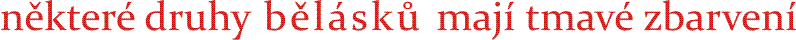 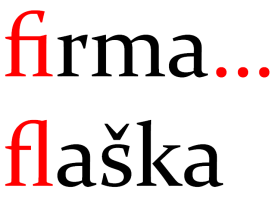 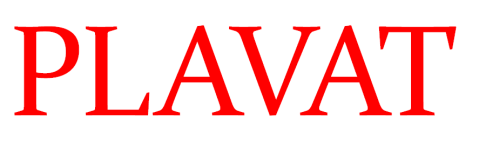 Základy typografie a zpracování textů na počítači
16
Pravidla sazby – hladký text II
Mezery mezi slovy
vhodná velikost základní mezery je 1/3 em
jsou používány pro zarovnání do bloku, povolený interval je ¼ až ½ em
nezlomitelná mezera – nenastane v ní konec řádku
pevná mezera – má stále stejnou šířkuzúžená (1/4 em, 1/6 em, 1/8 em, 1/10 em)rozšířená (1 em, 2 em)
Základy typografie a zpracování textů na počítači
17
Pravidla sazby – hladký text III
Použití mezislovních mezer (Word):
oddělení slov – jeden stisk mezerníku
Nikdy nepoužíváme na jakékoliv zarovnání!!
pevná mezera: 
za tečkou neznamenající konec věty
za číslem se zkratkou jednotky
mezi skupinami číslic v čísle
za jednoznakovou předložkou a spojkou
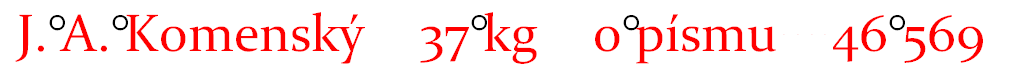 Základy typografie a zpracování textů na počítači
18
Pravidla sazby – hladký text IV
Základy typografie a zpracování textů na počítači
19
Pravidla sazby – hladký text V
Interpunkce
Zapisuje se bez mezery před, mezera je až za ní.
Ve shlucích (tečka-čárka apod.) je mezera až za shlukem.Slon, který se nudil. Lze použít síť, provaz apod.?
Končí-li věta zkratkou, nepíše se už druhá tečka.Rostliny drží vodu, změkčují podloží atd.
Výpustek (tři tečky)
naznačení vynechané části věty, členů výčtu
sazba bez mezery u textu, ve výčtu s mezerou
na konci věty se již nepíše další tečkaByl takový zamlklý...   Fibonacci: 1, 1, 2, 3, 5, 8, ...
Základy typografie a zpracování textů na počítači
20
Pravidla sazby – hladký text VI
Uvozovky
v různých jazycích mají různé podoby (Č, A, F)
počáteční a koncové vypadají různě (tzv. 9966)
přisazují se bez mezer k uvozenému výrazuToto „slovo“ je složeno ze 14 bitů. („kočka“ – “cat” – ››chatte‹‹)
Závorky
okrouhlé, hranaté, složené
přisazují se těsně k uzavřenému výrazuToto slovo (14bitové nebo větší) je pak heslem.
Uvozovky, závorky a interpunkce
Interpunkce může následovat buď za závorkou (uvozovkou), nebo před ní – záleží na významu.Pršelo (už měsíc). (Pršelo už měsíc.) Jdeme k „Oku“. „Jdeme k Oku.“
Základy typografie a zpracování textů na počítači
21
Pravidla sazby – hladký text VII
Procento
čte-li se jako podstatné jméno, zápis s mezerou
čte-li se jako přídavné jméno, pak bez mezerÚčast byla 21 %. Nalil tam 60% roztok kyseliny.
Stupeň
mezerování podobně jako u procent
výjimky vždy bez mezer: stupeň piva, složené vyjádření úhlu25 °C, úhel 12 °, ale 12° úhel; výjimky: 10° pivo, 15°23’13’’
Základy typografie a zpracování textů na počítači
22
Pravidla sazby – hladký text VIII
Zkratky
jednoslovné (tečka za)	obr., tab., kpt., předl., 
víceslovné (i bez mezer)	tj., atd., mj.; a. s., s. r. o., př. n. l.
kontrakční (bez tečky)	pí, fa (fou, fy), fce (fcí fcemi), cca
iniciálové (bez teček)		USA, OSN, VUT
zkratková slova (vše velké)	FAST, ČEDOK, MENDELU
viz NENÍ ZKRATKA!! Proto se za toto slovo nepíše tečka.
Základy typografie a zpracování textů na počítači
23
Pravidla sazby – čísla
dvě, sto	v souvislém textu		Byly dvě hodiny v noci a kohout třikrát zakokrhal.
458		v technickém textu, věta nezačíná číslem		Pila má 76 zubů.
1 234,12	desetinná čísla – vždy desetinná čárka. Čísla		s více než třemi číslicemi dělíme po trojicích (pevné mez.)		3,141 592 6         8 848       12 756,879 7		letopočty vždy dohromady a vždy čtyřmístně: 1955,  2013
1. 7. 2010	datum s mezerami, pevná mezera mezi dnem a měsícem		měsíc uváděný slovně vždy ve 2. pádě: 11. června 1976
8 m2		číslo s jednotkou ve zkratce vždy s pevnou mezerou
13krát	číslo a slovo tvořící jednoslovný výraz vždy dohromady		50násobek, 16bitový, 8denní (lépe osmidenní) ale x-tý, n-násobek
604 253 687	telefonní číslo po trojicích i podle zapamatovatelných částí 		(např. 800 11 12 13); předvolba země uvozena „+“,		např. +420 451 321 684